Compassionate San Juan BautistaCity of San juan BautistaMandala Community ArtsProject Art SJB2019
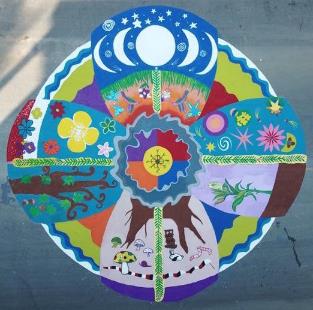 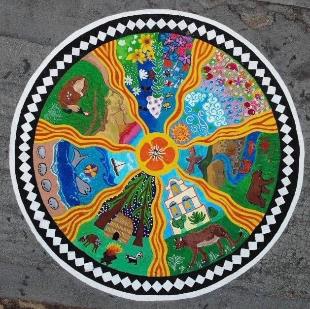 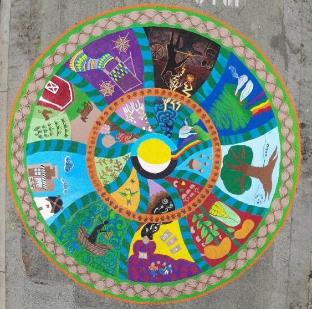 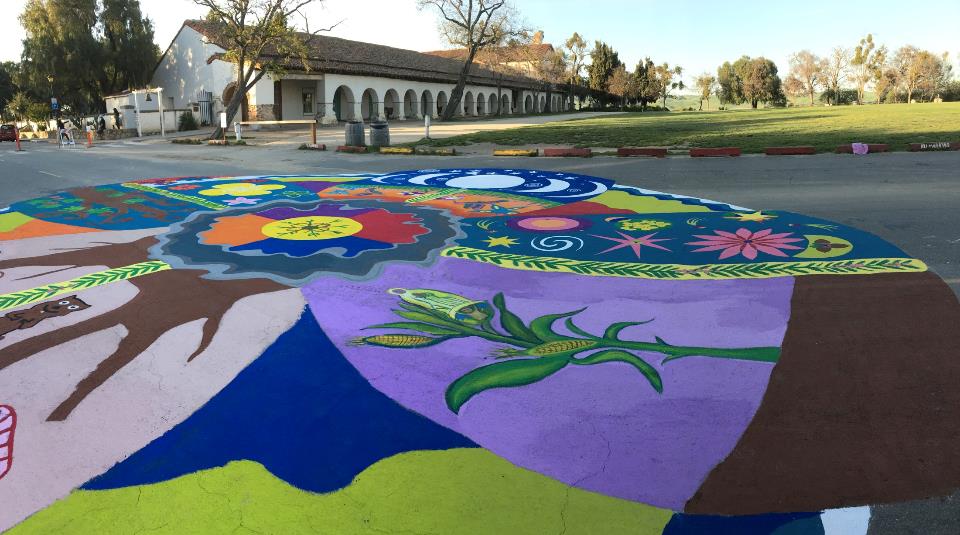 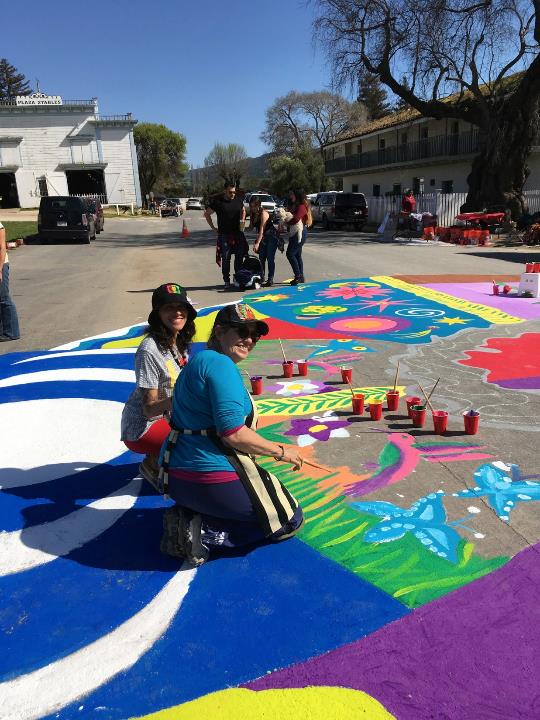 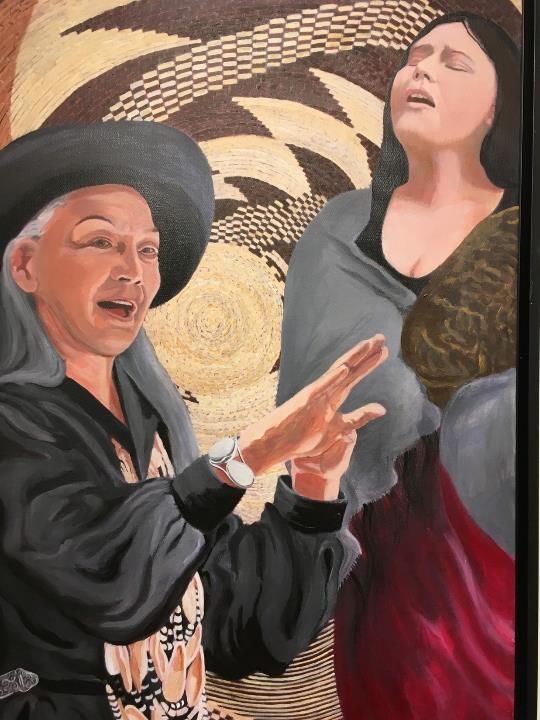 Painting by Darlene
Boyd
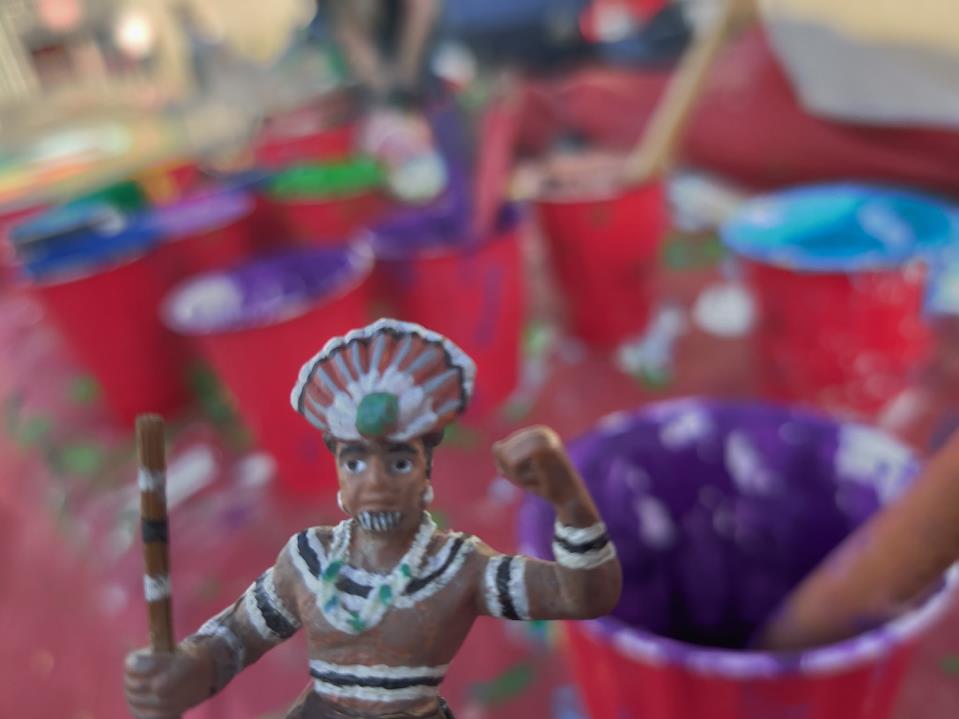 This year long art project brought the community together to reflect on the history and present practice of indigenous people of the central coast of California, by honoring stories, seasons, the earth and plant and animal life in four mandala paintings. Participants of all ages from 2 – 82 joined in painting on the street mentored by River Sauvageau.
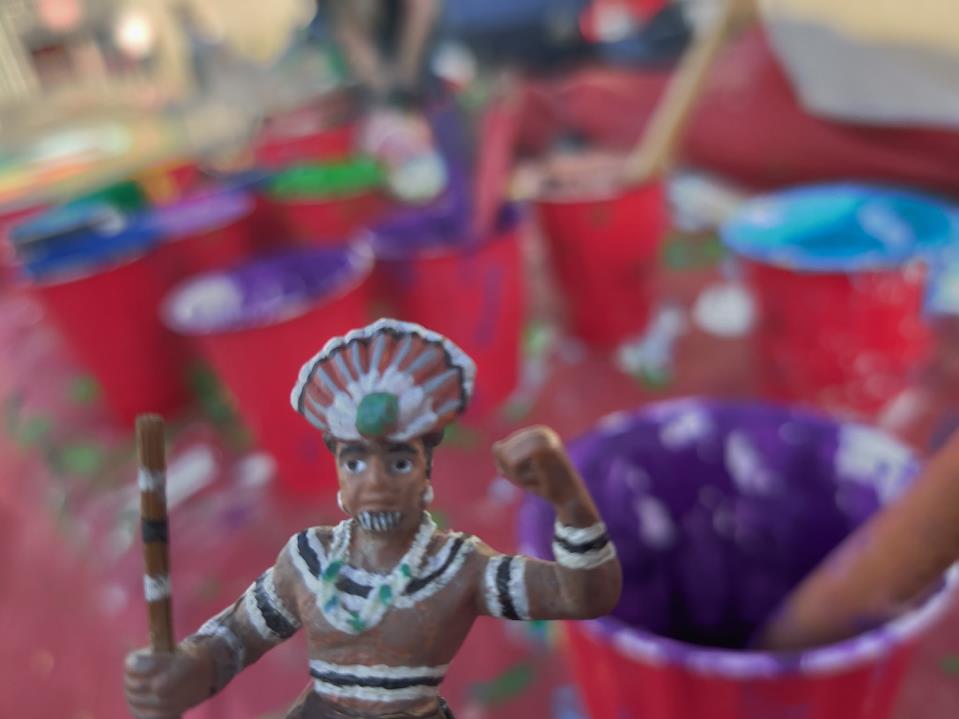 This year long art project brought the community together to reflect on the history and present practice of indigenous people of the central coast of California, by honoring stories, seasons, the earth and plant and animal life in four mandala paintings. Participants of all ages from 2 – 82 joined in painting on the street mentored by River Sauvageau.
San Juan Bautista Cultural Walking Tour
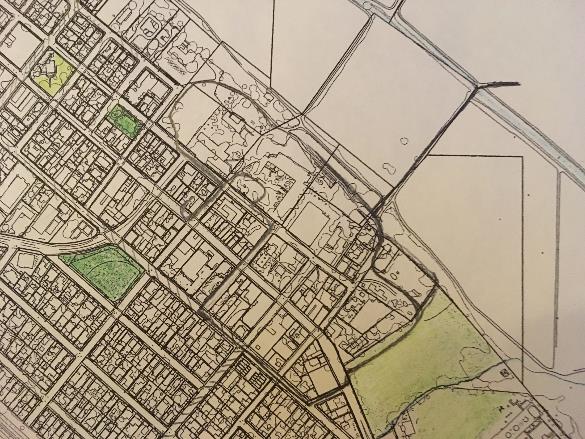 Our Compassionate goal is a recognition of indigenous histories in a California Mission town.
Honor Ancestors
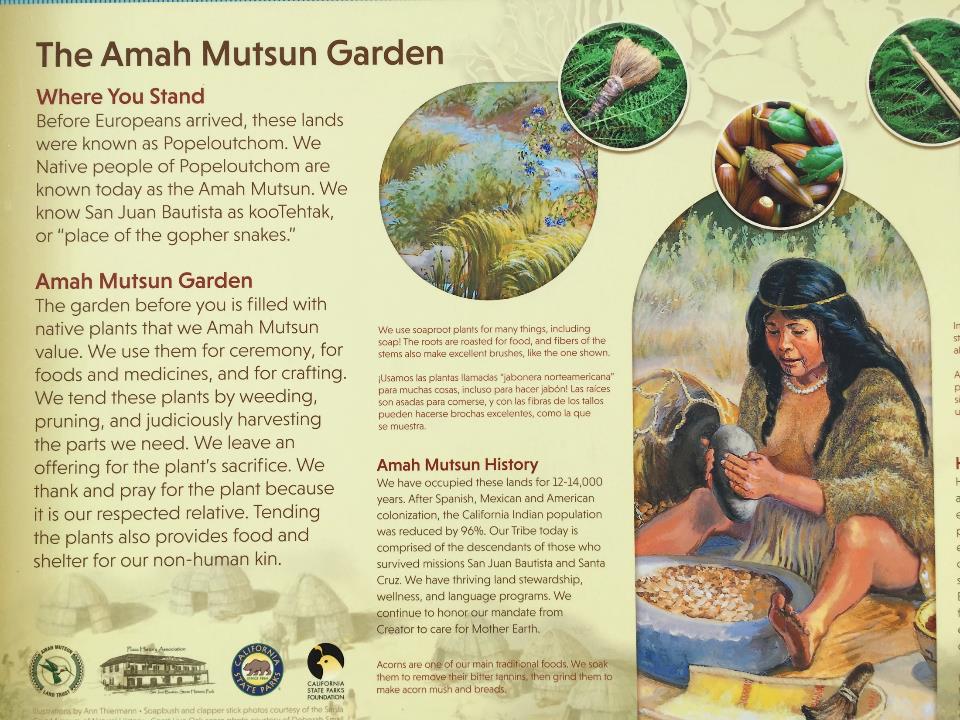 150
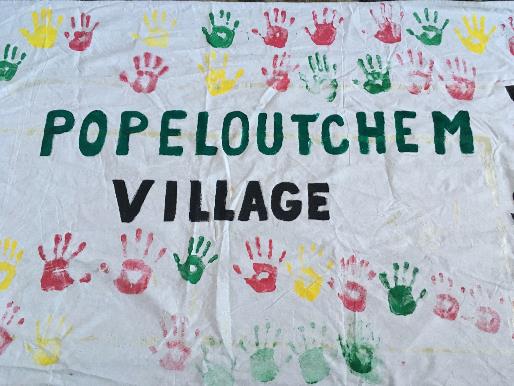 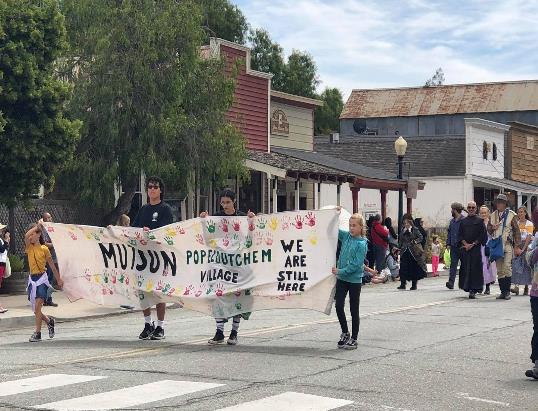 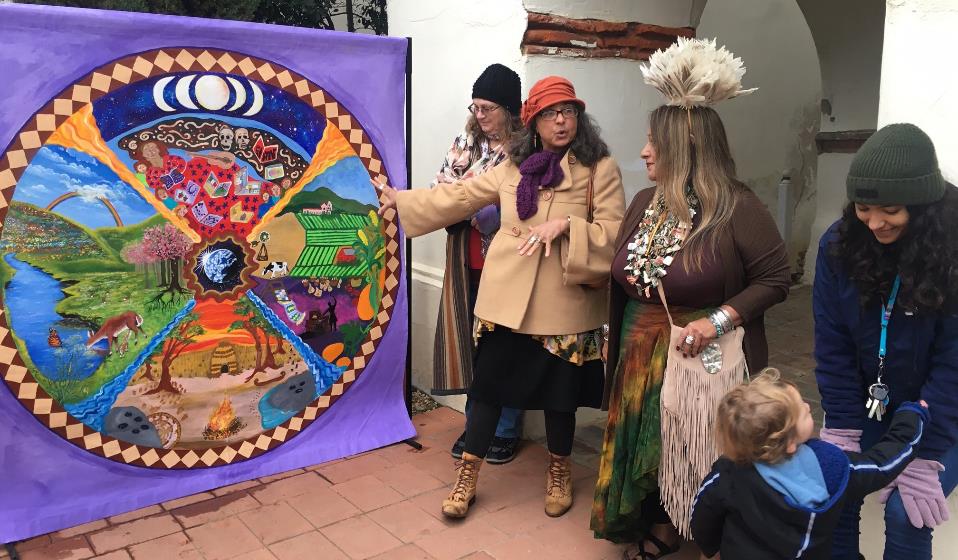 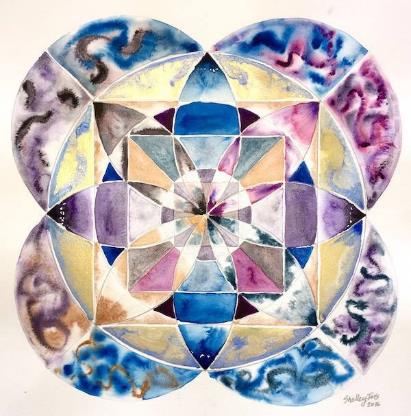 Compassionate California/ Cities  Compassionate Arts SJB
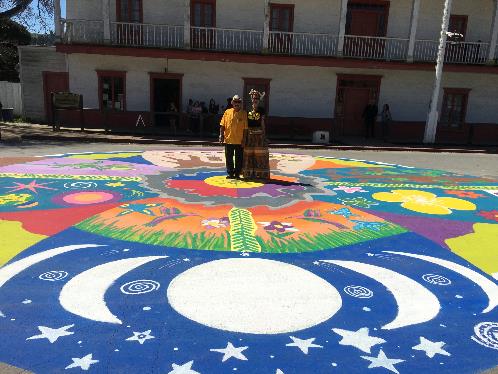 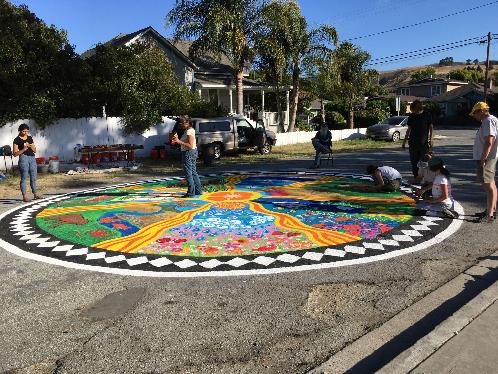 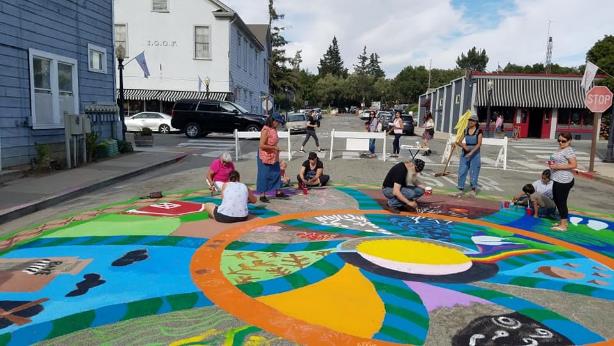 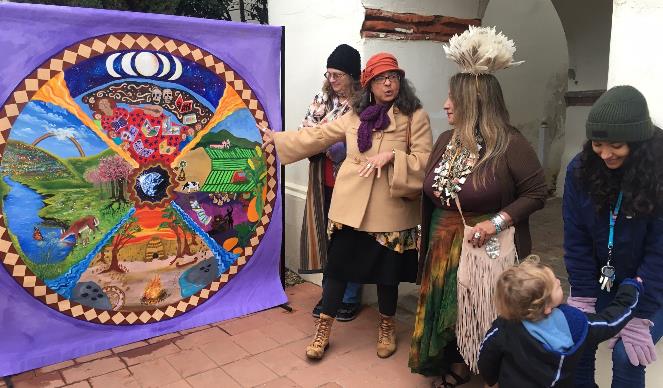 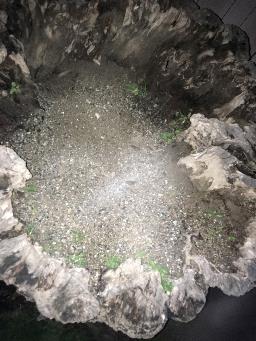 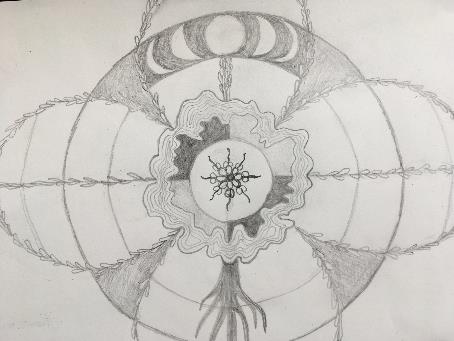 Spring
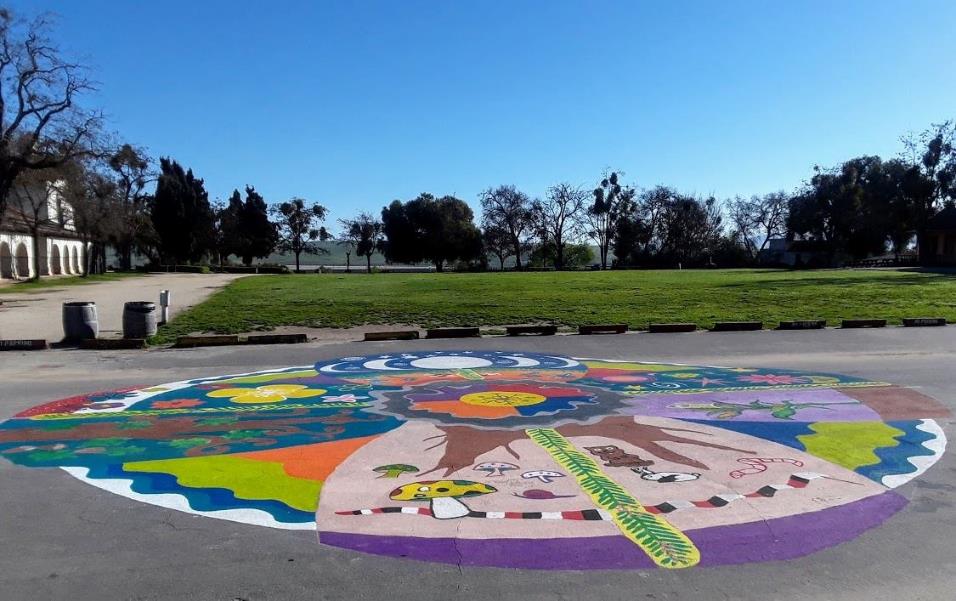 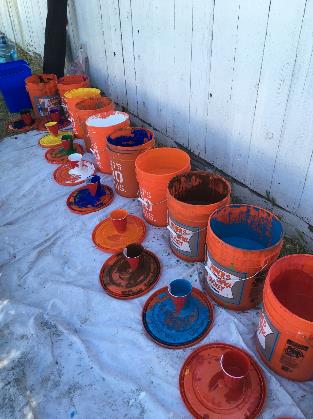 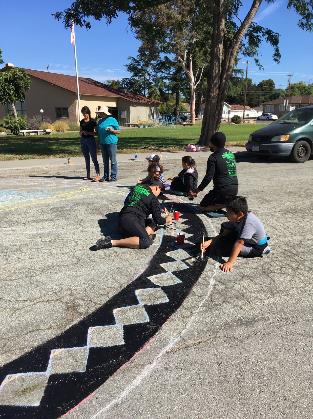 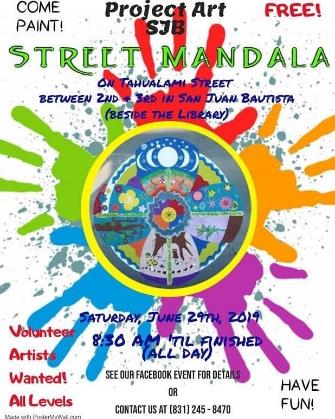 Summer
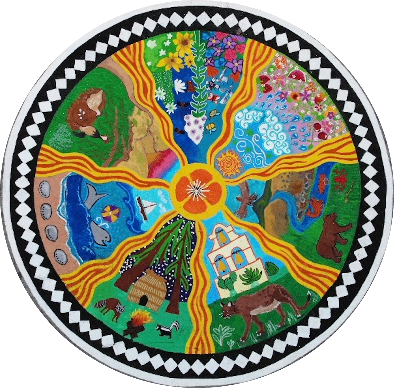 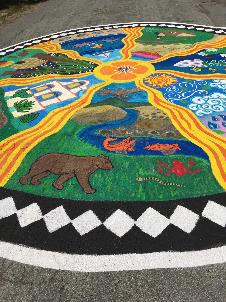 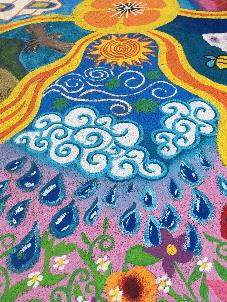 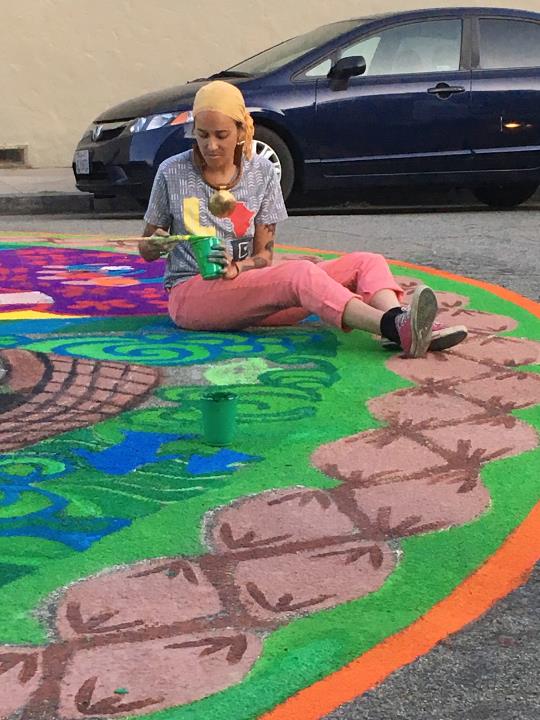 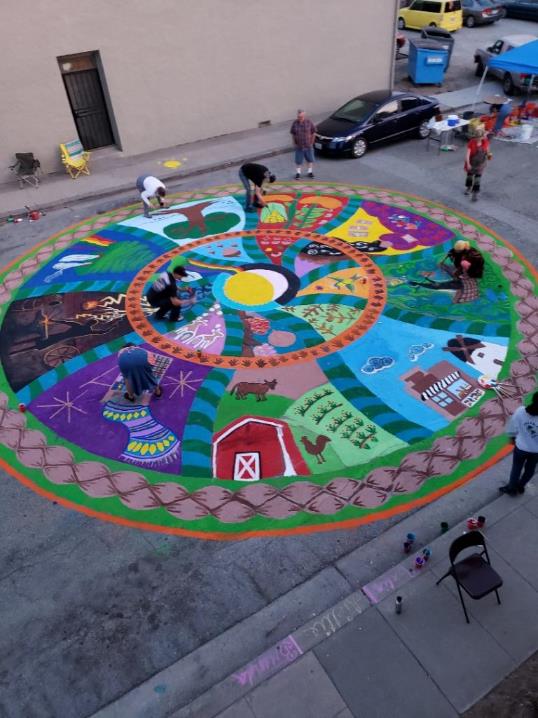 Autumn
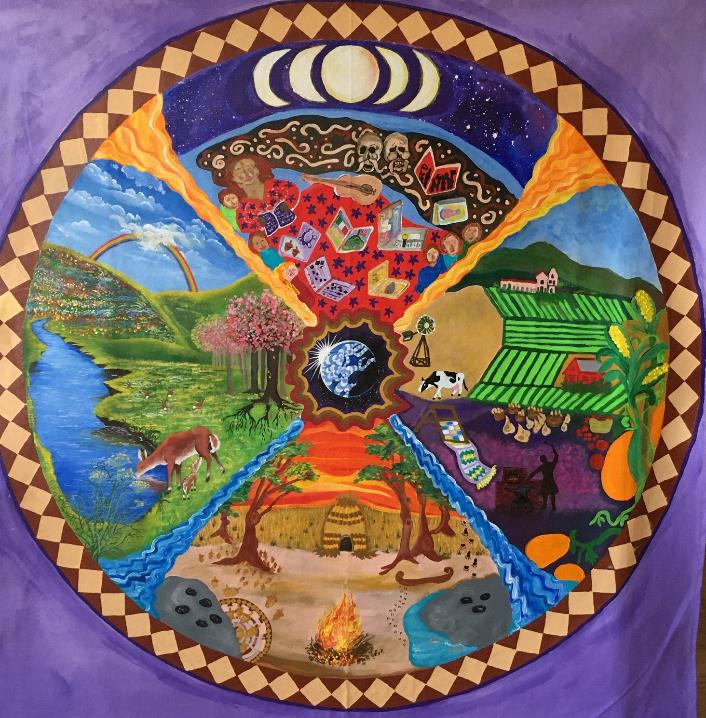 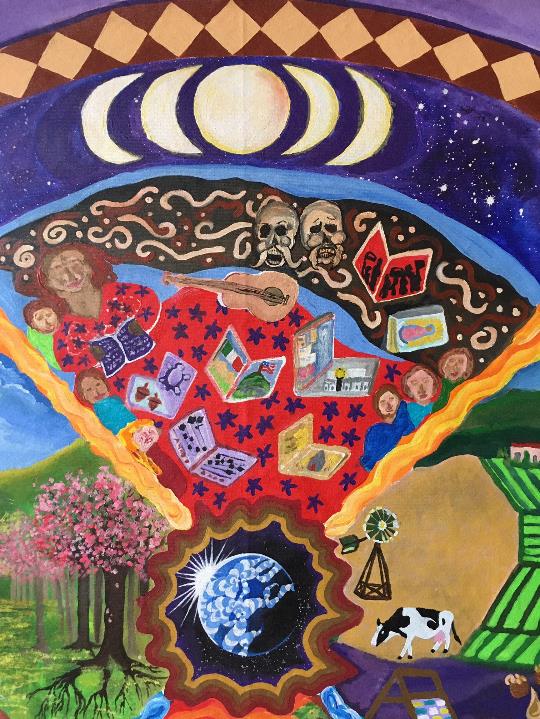 Story
teller
Winter
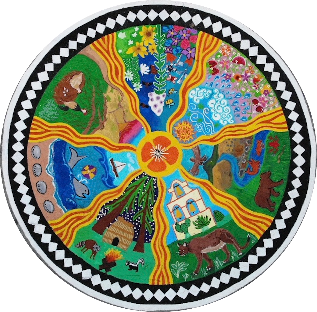 Project Art SJB
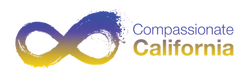 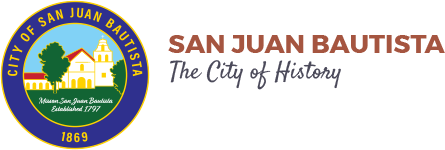 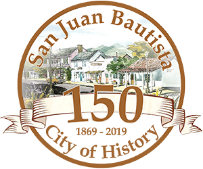 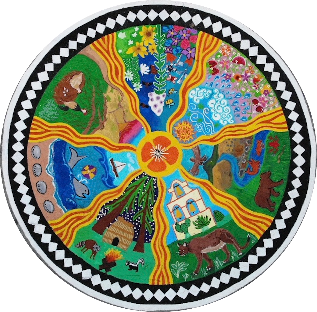 Project Art SJB
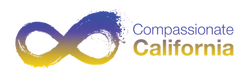 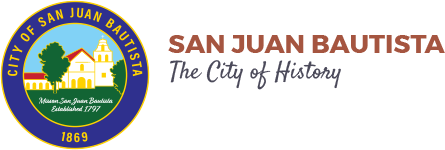 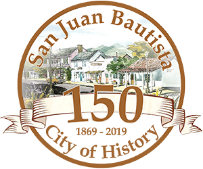